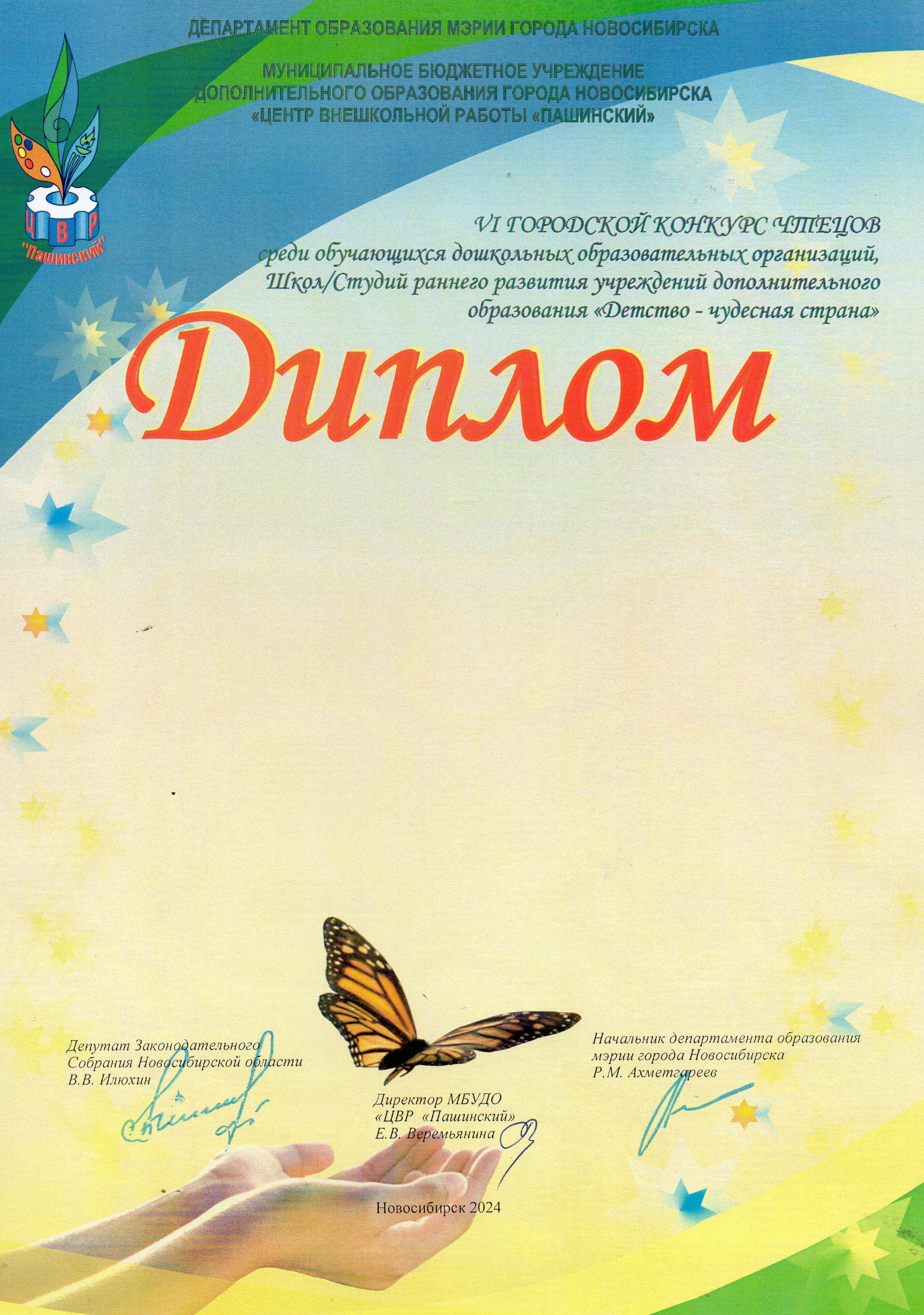 УЧАСТНИКА 
награждается
Смолин Иван
МБДОУ д/с № 249

Педагог:
 Шумская  Елена Александровна